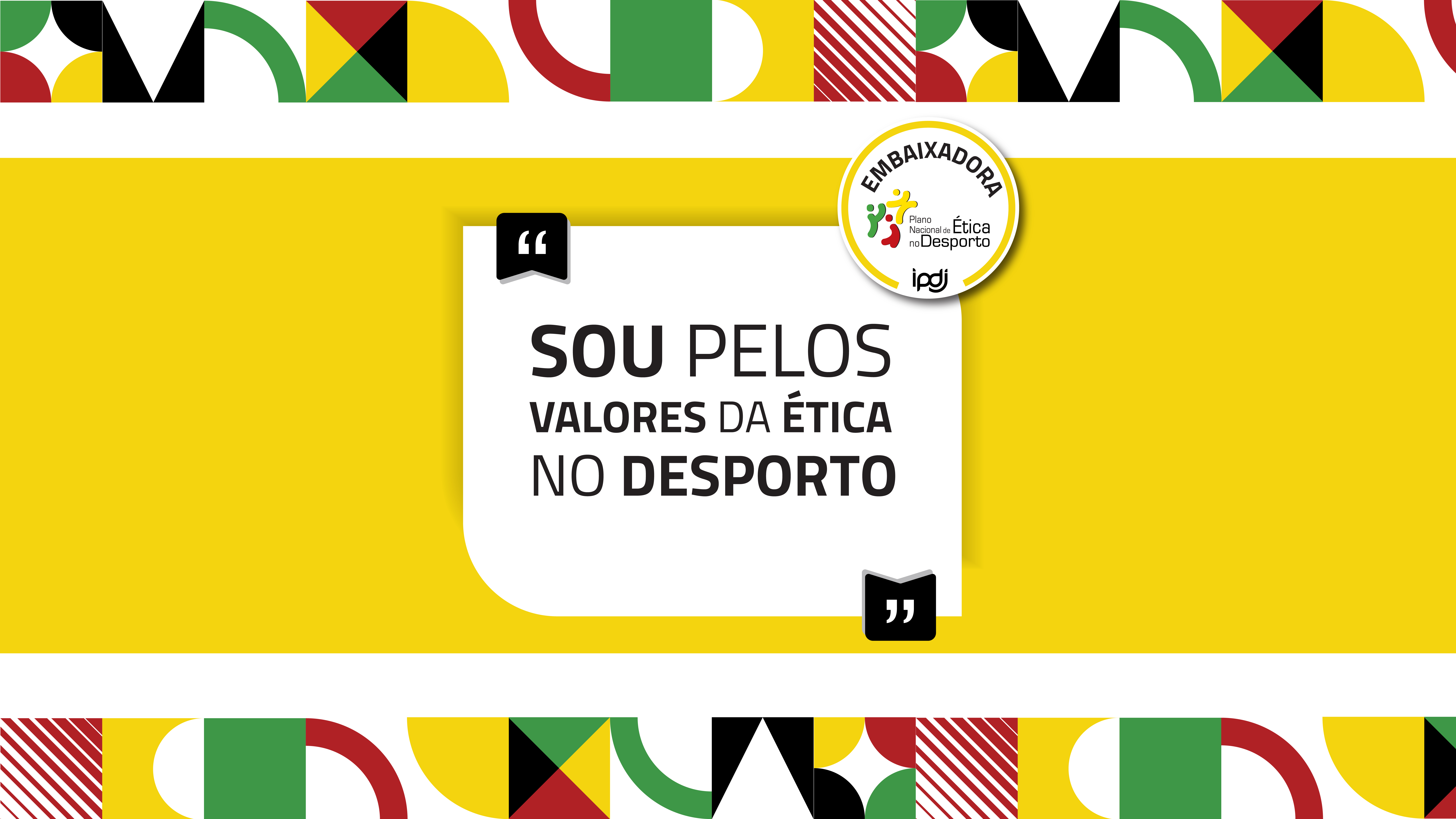 Nome da Embaixadora
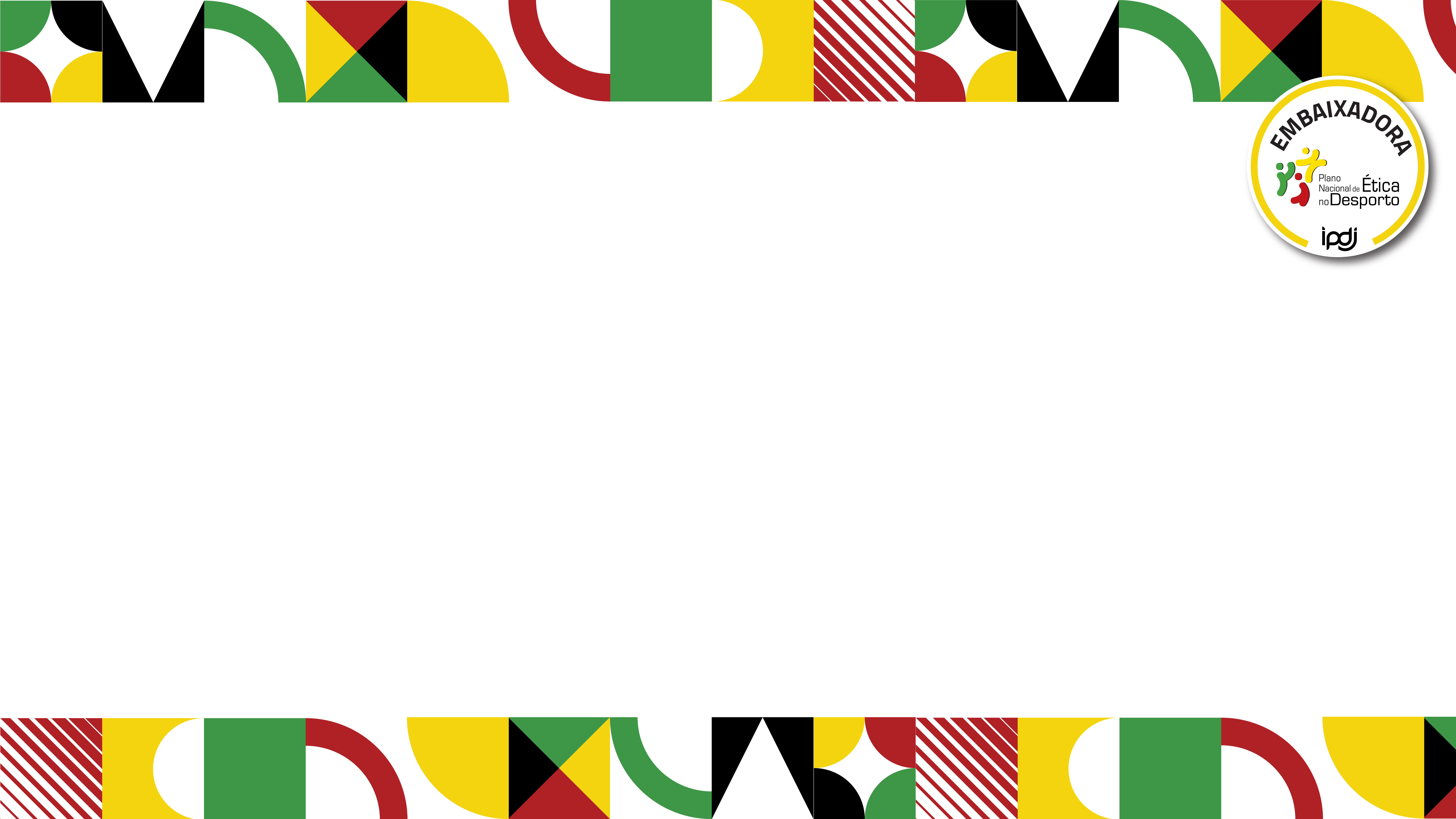 Título
Restante conteúdo …